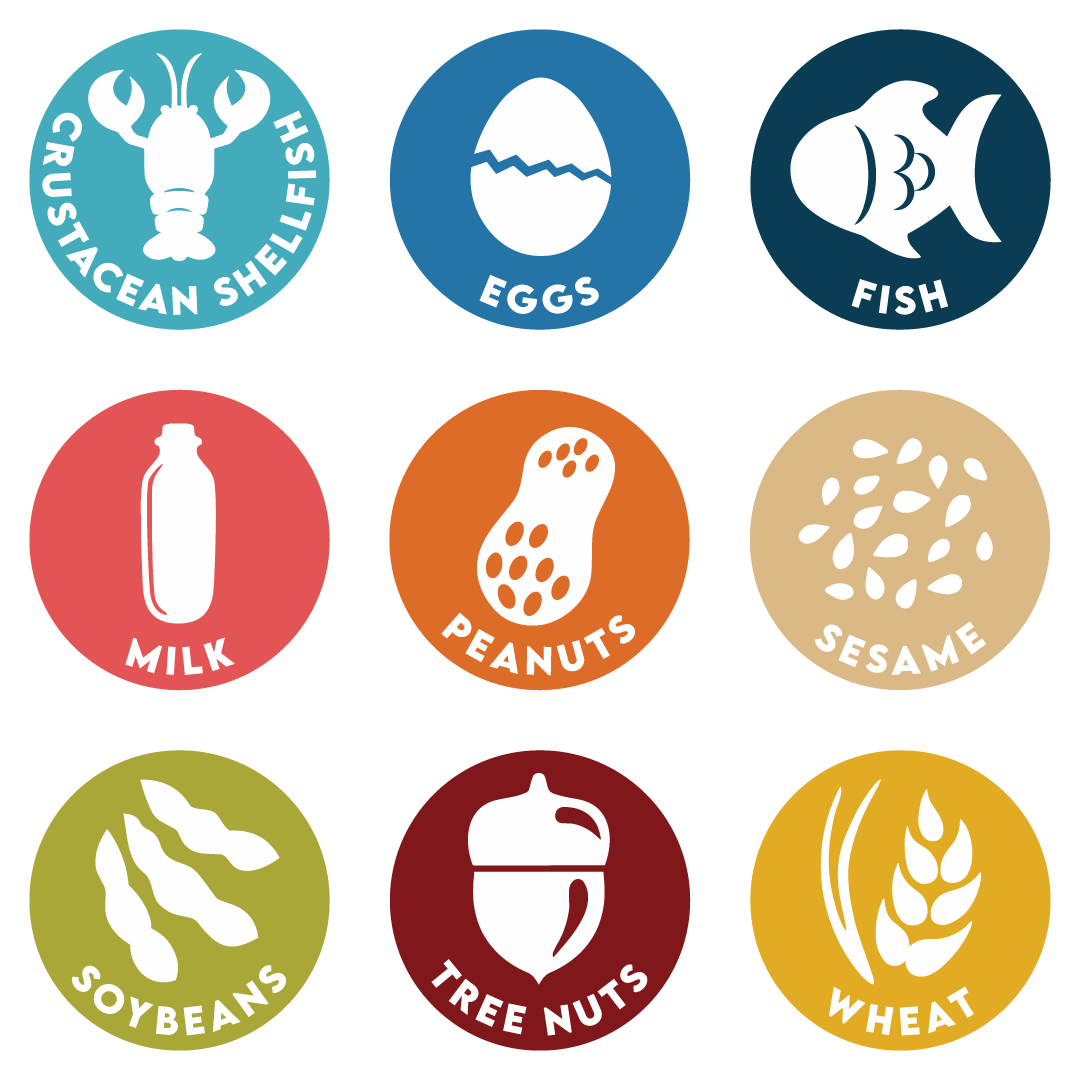 Quest Allergen Disclaimer

Due to the handcrafted nature of our menu items, our kitchens which share cooking and preparation areas, and our reliance on suppliers for accurate information, we cannot eliminate the risk of cross-contact or guarantee that any item is free of any allergen. There is a possibility that suppliers of the commercial foods we use can change the formulation or substitute ingredients at any time, without notice. To that end, we make every attempt to identify ingredients and menu items that contain the 8 major allergens (milk, eggs, soybeans, fish, crustacean shellfish, wheat, peanuts, tree nuts). The allergen information provided is up-to-date to the best of our knowledge and is based entirely on the information provided by our suppliers. We also make every effort to instruct our food production staff on the severity of food allergies.
The Quest Dining Team and Joliet Catholic Academy consults individually with customers whom have food allergies to minimize allergic reactions. Prior to consuming menu items, individuals with life-threatening food allergies should confirm the ingredient information on the actual label of the product. If a customer decides that the menu item is safe on any given day, that decision is entirely their responsibility.  Joliet Catholic Academy will not assume any liability for adverse reactions to foods consumed, or items one may come in contact with while eating at Joliet Catholic Academy. No allergen information should ever be considered a guarantee, but simply a best faith effort to serve our customers.
Customers with food allergies are encouraged to contact Food Service Director, Shannon Lauridsen at jca@questfms.com here or 312-471-1215 for additional information and/or support.